2018-2019 ProposedCity Budget
Community Input Budget Meeting
Looking Back: Balancing $664M of Shortfalls
[Speaker Notes: Done]
Economic and Fiscal Outlook
2019-2023 General Fund Forecast
Incremental General Fund Surplus/(Shortfall)
*The shortfall amount has been addressed in the 2018-2019 Proposed Budget.
[Speaker Notes: *Updated*]
Restoring Services (Since 2015)
Community centers
Libraries: Open 6 days/ wk
Homeless Rehousing
Streets: Measure B & SB1
Park Maintenance 
School Crossing Guards
Police
Added 200+ new Police Officers 
Doubled Community Service Officers 
Crime prevention and analysis
Gang prevention: Project Hope, SJWorks, etc.
Fire/Emergency Medical Response
Eliminated “Brown Outs”
Squad Cars 
Technology: Traffic Signal Preemption,
Increasing Police Staffing Levels
Street-ready positions are officers working
[Speaker Notes: Annual Report on City Services 2016-17  - Resident Survey page 21: http://www.sanjoseca.gov/DocumentCenter/View/73885]
San Jose Police Academy Status
*Includes lateral transfers
[Speaker Notes: *Updated*]
2018-2019 Proposed Budget Overview
[Speaker Notes: *Updated*
Pie chart data: http://www.sanjoseca.gov/DocumentCenter/View/77157, Page 3]
2018-2019 Proposed Budget Highlights
Homelessness and Housing
$3M —homelessness prevention & rehousing 
15-point Housing Plan: 25,000 homes
Mapping Opportunity Sites w/ GIS
Rental Registry & Renter Protection
2019: $104 million Affordable Housing RFP
All the Way Home: >1,000 Vets Housed
Public Safety
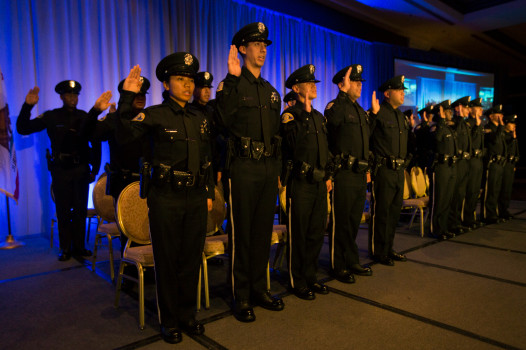 Increase Budget Cap to 1151 SJPD Officers 
Domestic Violence: Housing Families in Crisis
Office Of Emergency Management Launch & Staffing 
Massage Parlor Enforcement
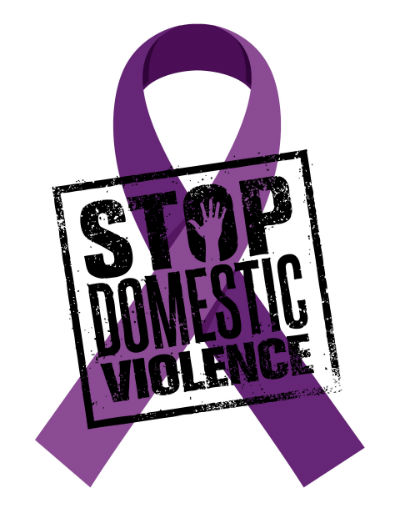 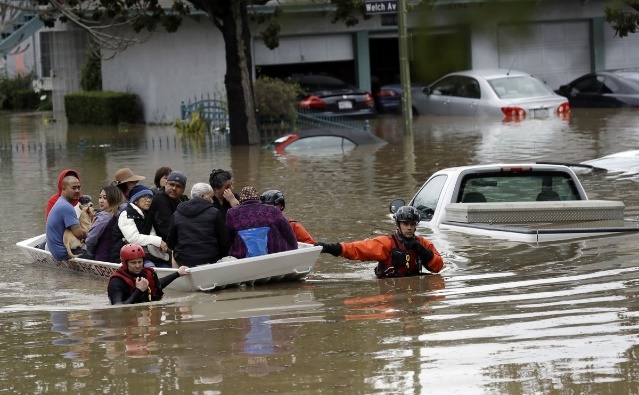 [Speaker Notes: ADD Parks Irrigation Technology]
Education and Our Youth
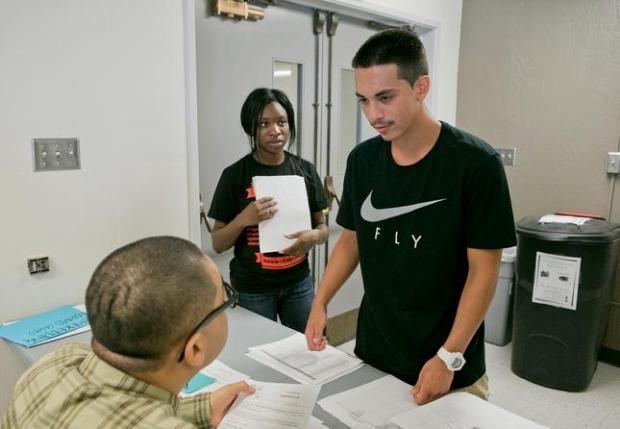 SJ Works 4.0
SJ Learns 3.0
Summer learning program
Service Year
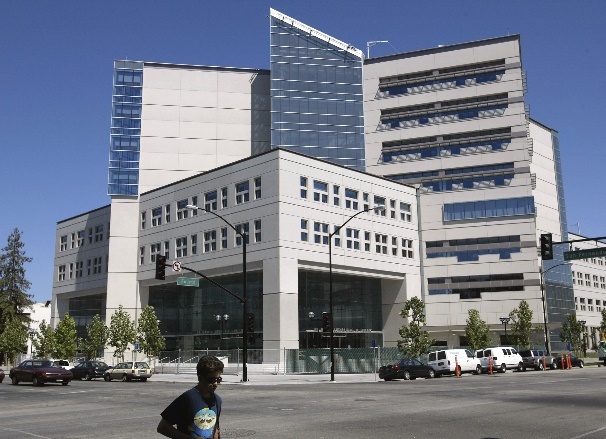 Environment
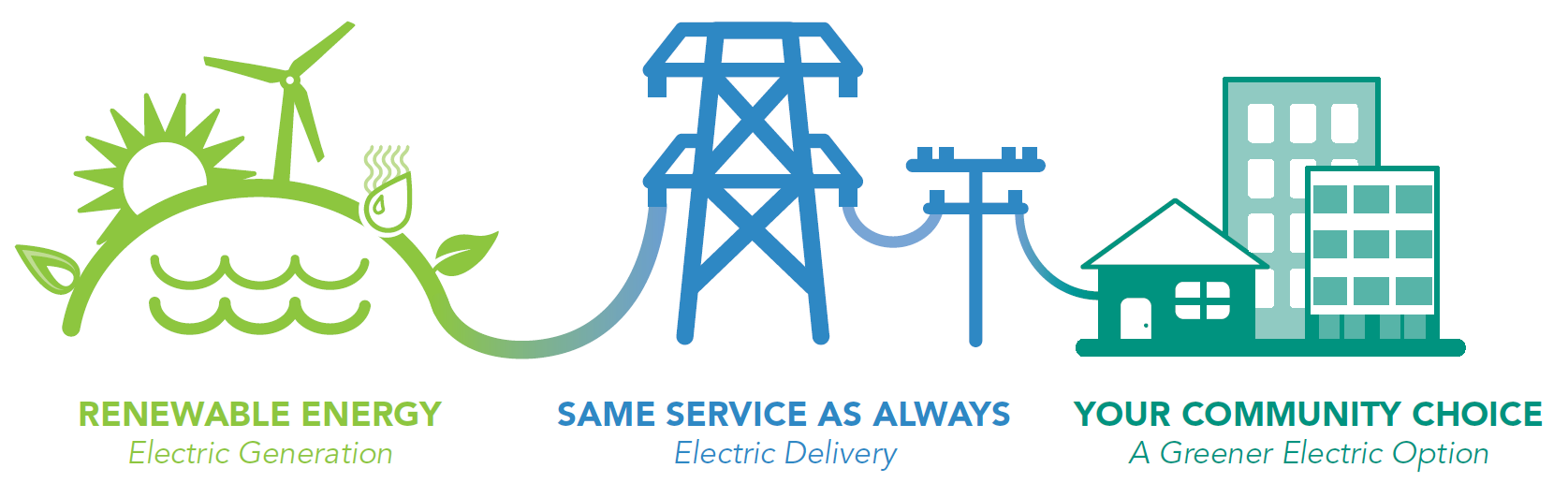 Climate Smart SJ
SJ Clean Energy Launch
EV Charging
Treatment Plant
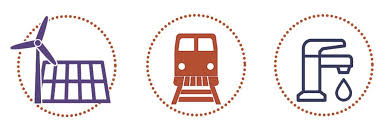 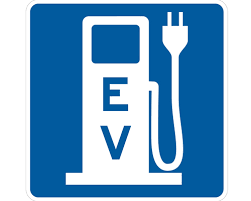 [Speaker Notes: ADD Parks Irrigation Technology]
#BeautifySJ
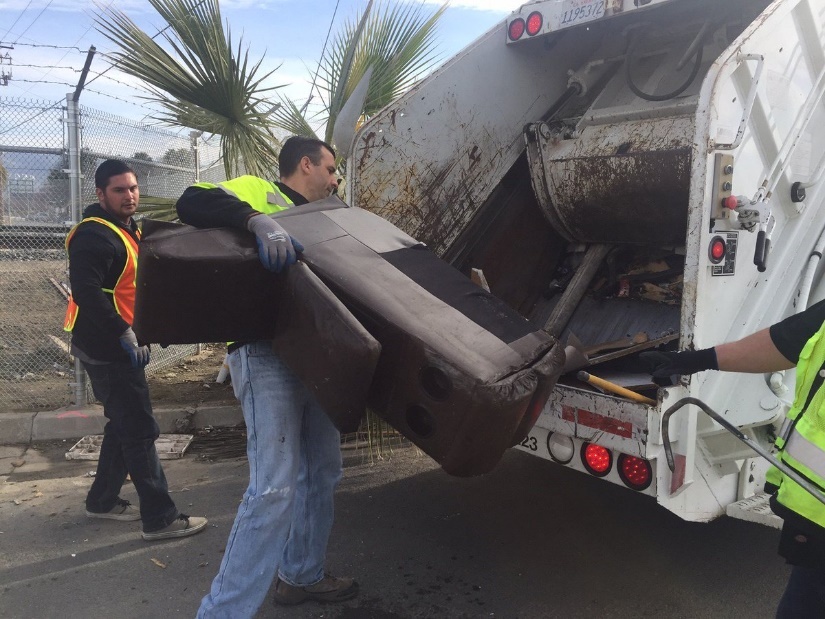 MySanJose 2.0
Free Junk Pickup
Support/Coordinate Volunteers
San Jose Streets Team 
BeautifySJ Grants
Vehicle Abatement 
Median Island & Street Maintenance
Dumpster/ Neighborhood Cleanups
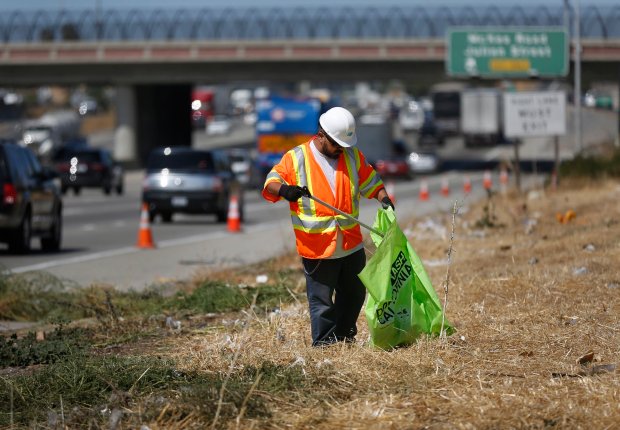 Innovation and Tech
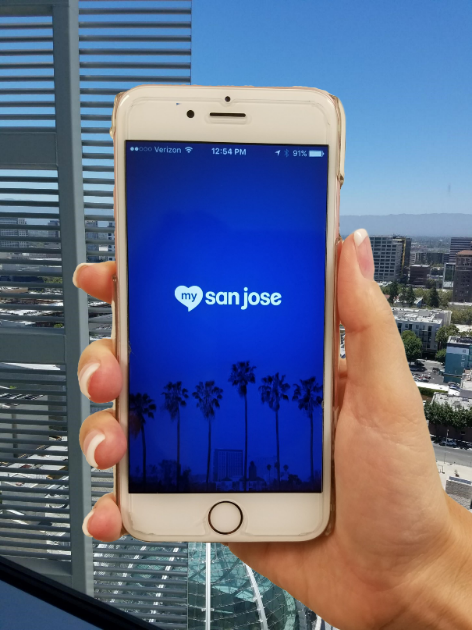 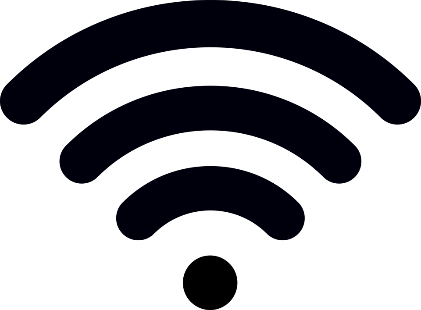 My San Jose 2.0
Data
Digital Inclusion Fund/ 
        Community Wi-Fi
Privacy & Data Security
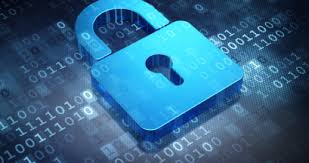 Saving / Improving Fiscal Sustainability
$15.5M Deficit Reserve Fund

Refinanced Redevelopment Bonds

Negotiating Sales of Hayes Mansion & Other Properties
www.sanjoseca.gov
Budget Process 2018:
May 10th through 23rd	Community Budget Meetings
May 9th through 14th 	City Council Budget Study Sessions
May 15th/June 11th	Public Budget Hearings 	
June 1st 	Mayor’s June Budget Message Released
June 12th   	Council Review/Approval of Mayor’s June Budget Message and Budget
June 19th 	Adoption of the 2018-2019 Budget and Fees and Charges
[Speaker Notes: *Updated*]
Get Involved!

#BeautifySJ
5K Coding Challenge
SJ Works
SJ College Promise 
Gen-2-Gen Campaign
Share Your Input
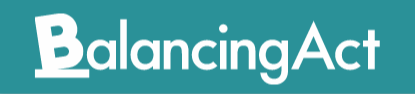 How should you and the community be part of solutions?
Which services do you think are most critical to enhance or restore?  
What is your best advice on the budget?
Spanish
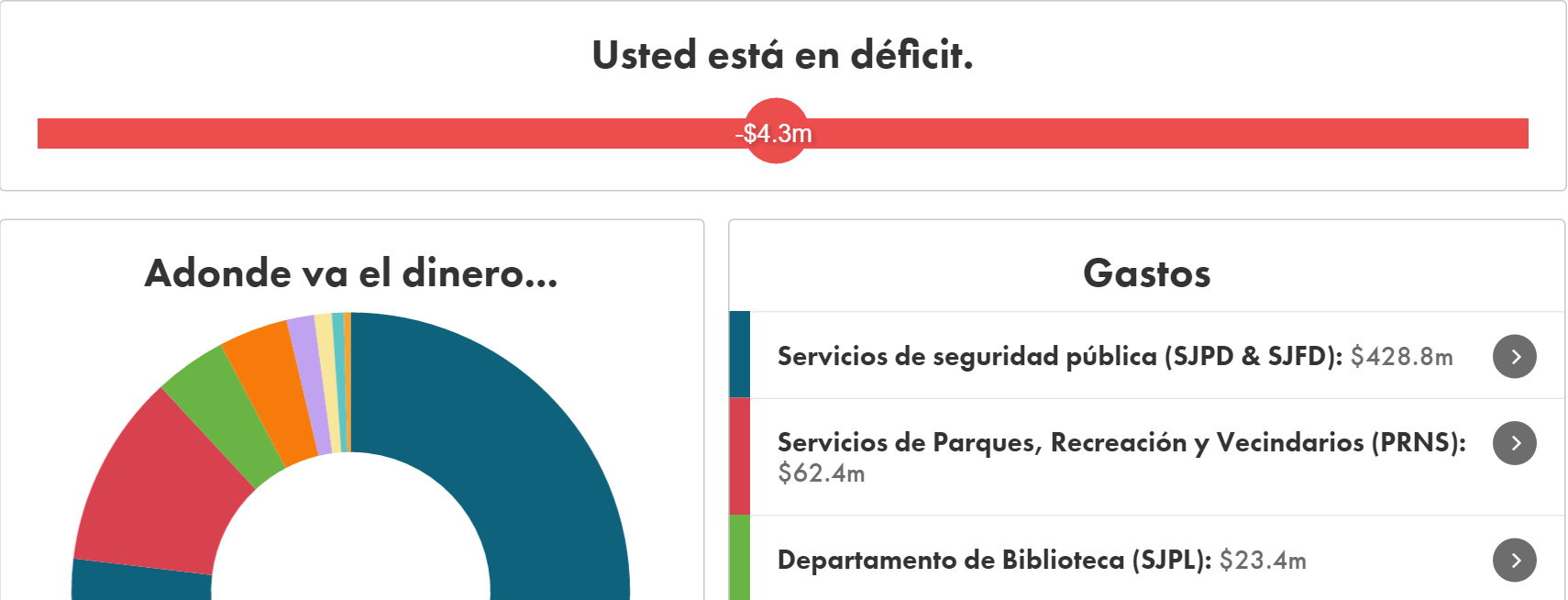 Vietnamese
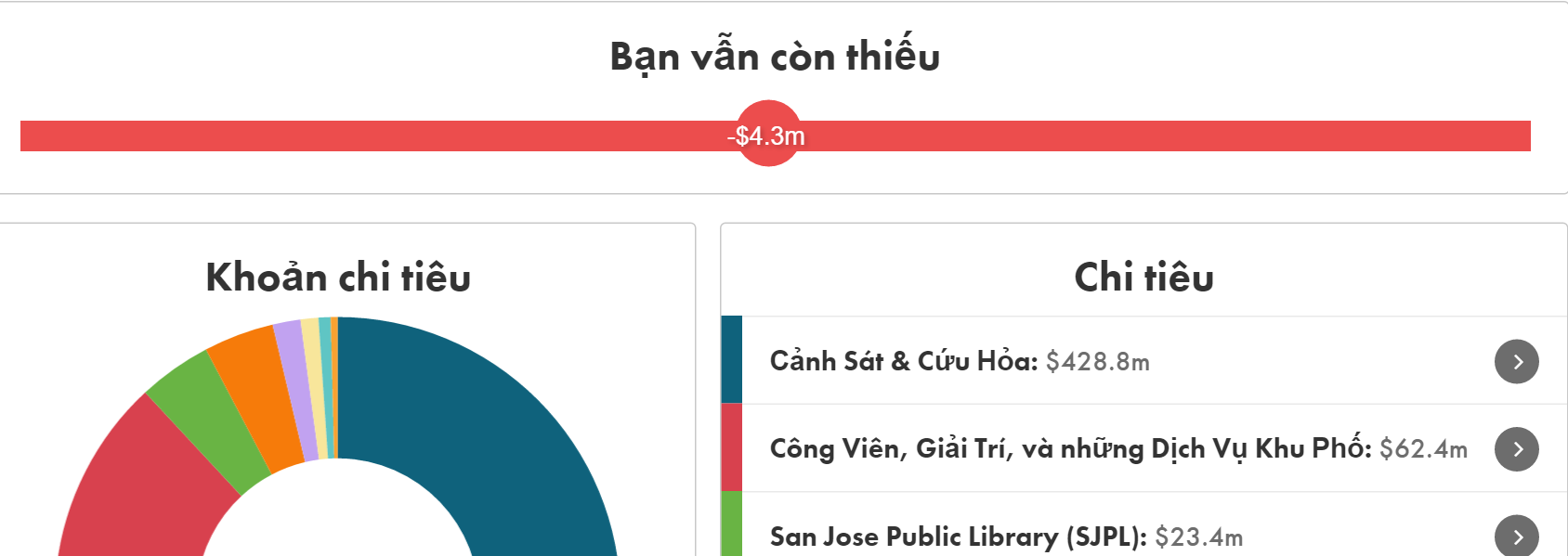 English
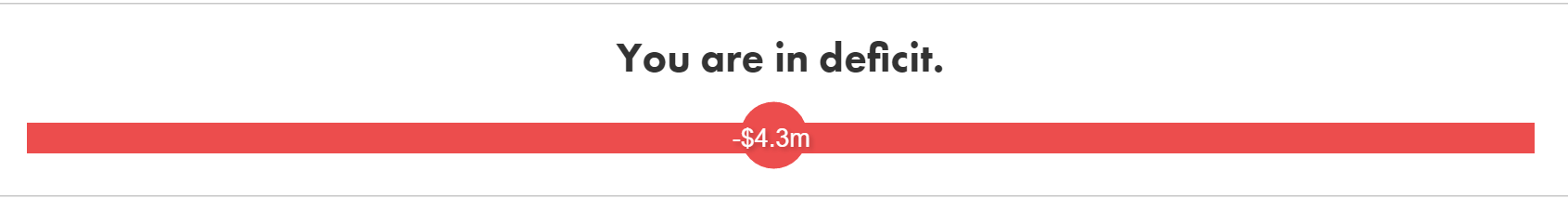 18
Questions?